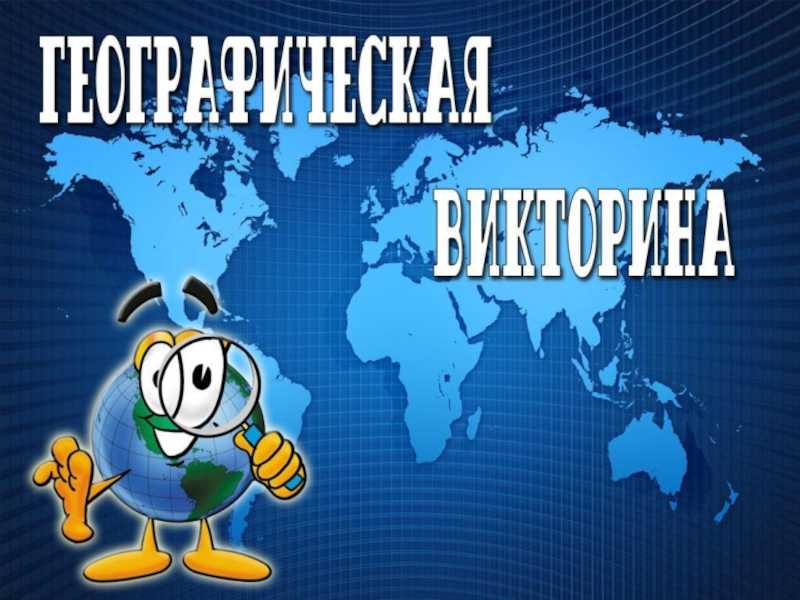 «По следам великих открытий»
МБОУ-школа №51
города Орла
Учитель географии Лысенков С.И.
описание Земли
природоведение
Земля
Вселенная
Как переводится слово «география» 
с греческого?
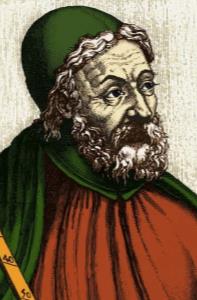 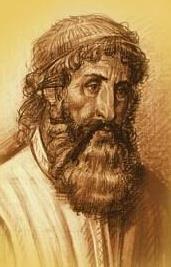 Эратосфен
Пифей
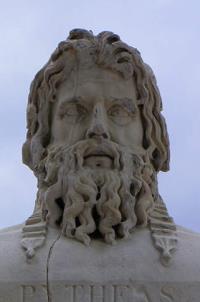 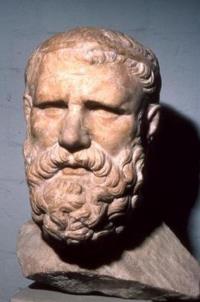 Птолемей
Страбон
Кто из греческих ученых впервые 
использовал термин «географика»?
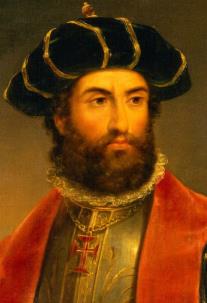 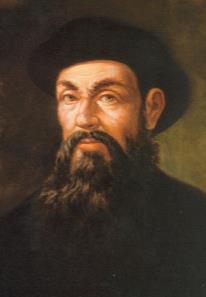 Х. Колумб
Марко Поло
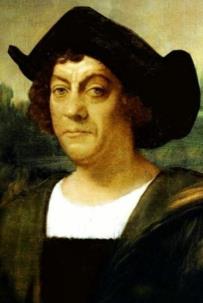 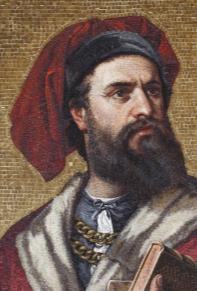 Васко да Гама
Ф.Магеллан
Кто из европейцев в XIII в. совершил 
путешествие в Индию и Китай?
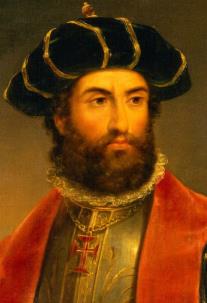 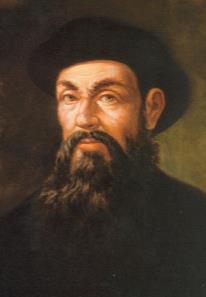 Х. Колумб
Марко Поло
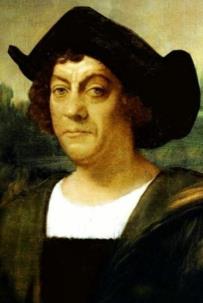 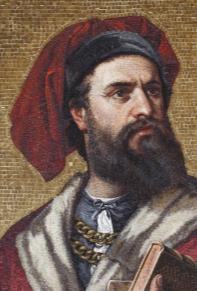 Васко да Гама
Ф.Магеллан
Кто  открыл морской путь в Индию?
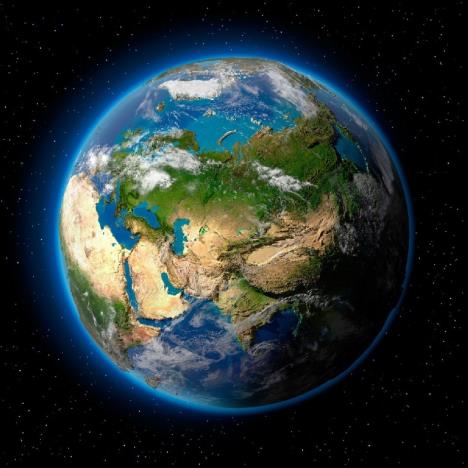 планетой-гигантом
кометой
астероидом
планетой
Чем является Земля?
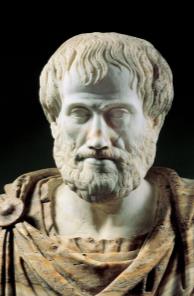 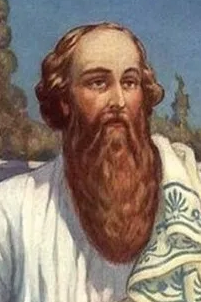 Эратосфен
Пифей
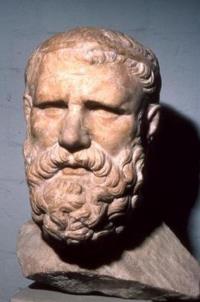 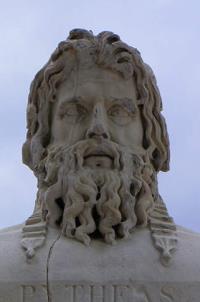 Аристотель
Пифагор
Кто из древнегреческих исследователей 
обнаружил зависимость длины дня и ночи 
от географической широты?        .
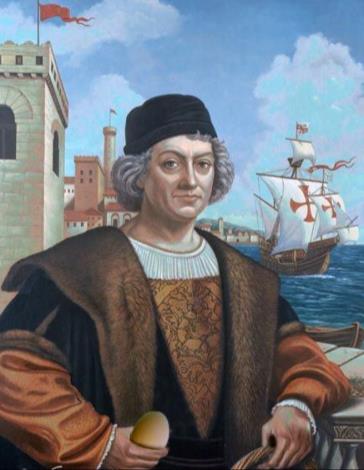 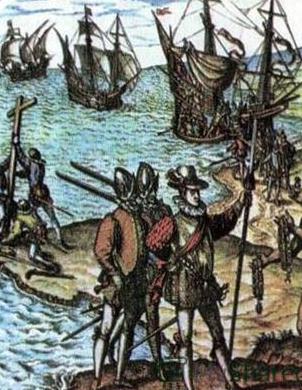 Ф. Магеллан
Васко да Гама
Христофор Колумб
А. Никитин
Укажите имя путешественника, 
открывшего Новый Свет.
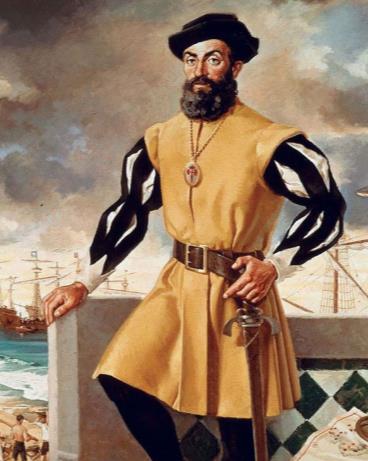 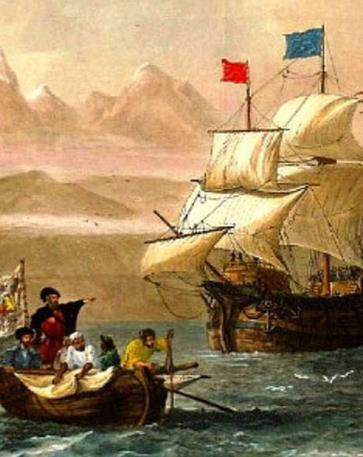 Эратосфен
Ф. Магеллан
М. Поло
Х. Колумб
Кто из мореплавателей совершил 
первое кругосветное путешествие?
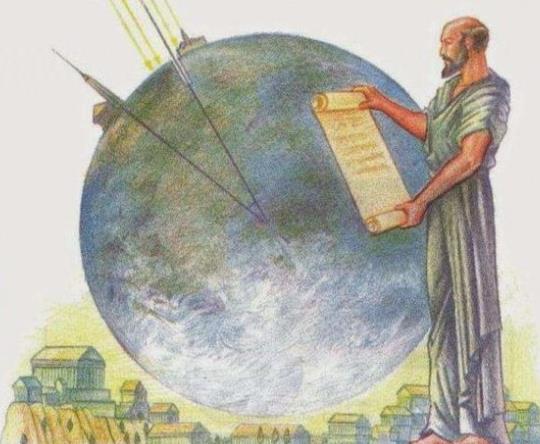 Кто из греческих ученых 
впервые рассчитал окружность Земли?
Как в древности называли « Африку» ?
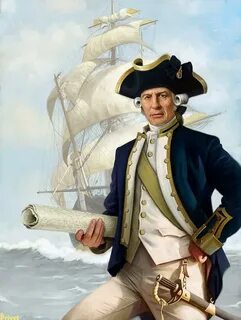 Ему принадлежит открытие 
Австралии ?
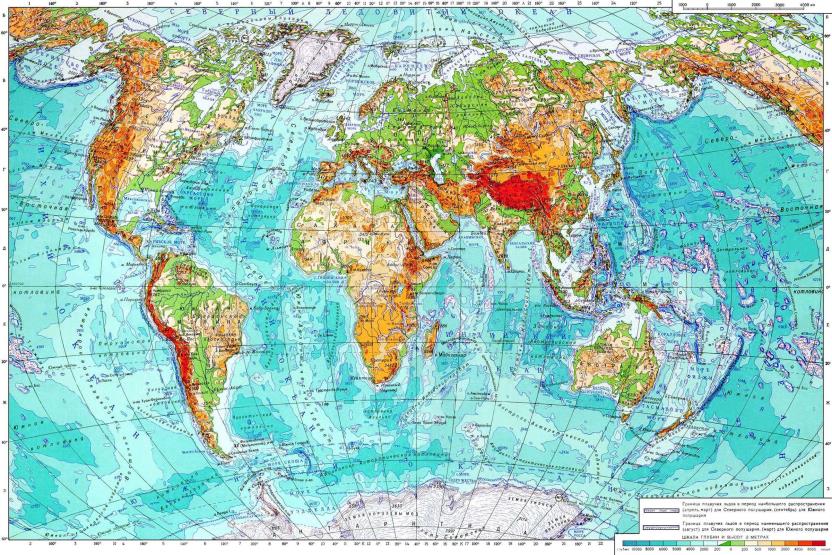 Африка
Америка
Австралия
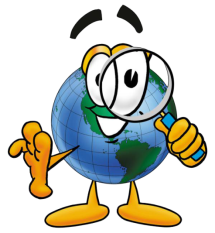 Антарктида
Какой материк был открыт 
самым последним?
СПАСИБО ЗА ВНИМАНИЕ